«Город для всех»
Общегородской конкурс-смотр 2012 год
номинация «учреждения образования (школа)»
ГБОУ СОШ №494 ЮАО г. Москва
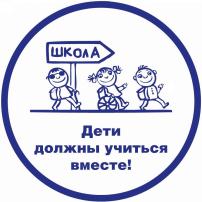 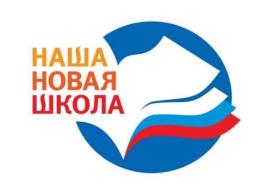 НАША НОВАЯ ШКОЛА – МЫ РАЗНЫЕ и МЫ ВМЕСТЕ!
«Новая школа - это школа для всех. В любой школе будет обеспечиваться успешная социализация детей с ограниченными возможностями здоровья, детей-инвалидов, детей, оставшихся без попечения родителей, находящихся в трудной жизненной ситуации». 

Национальная образовательная инициатива «Наша новая школа»
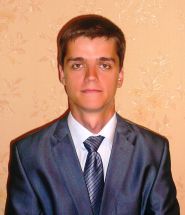 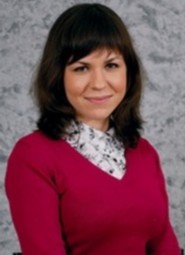 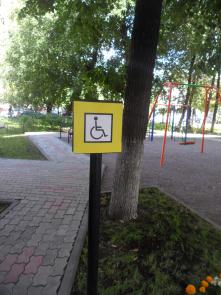 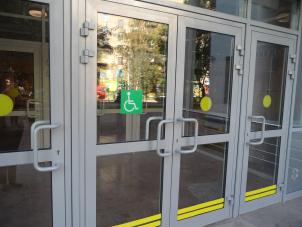 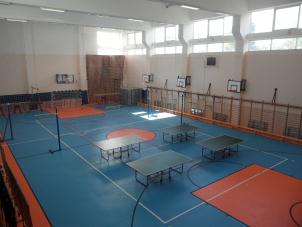 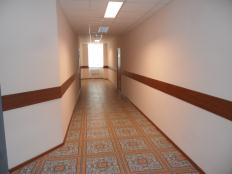 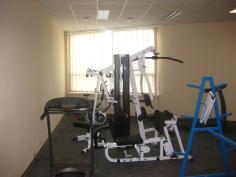 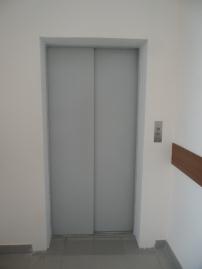 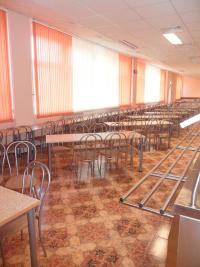 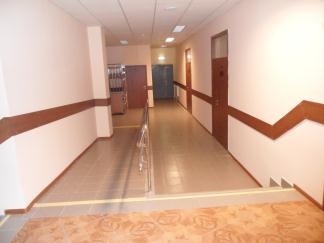 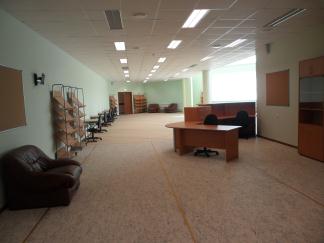 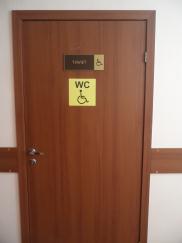 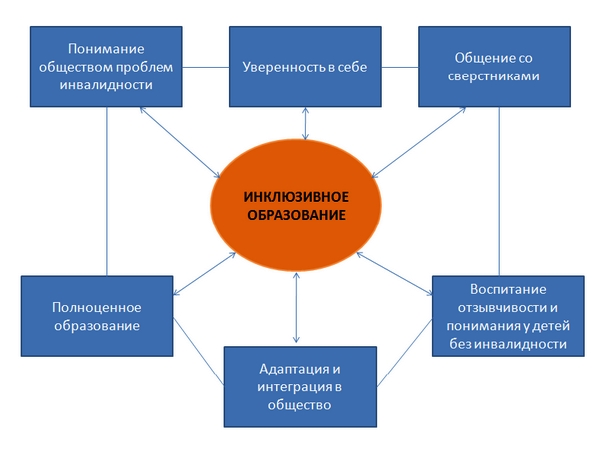 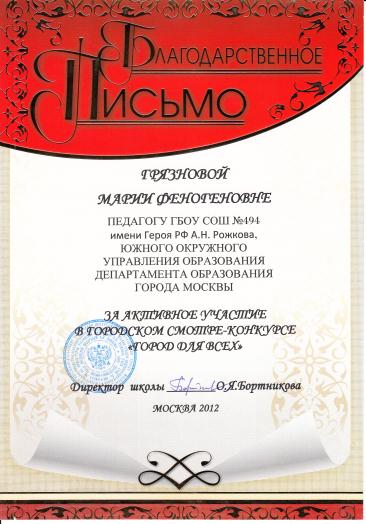